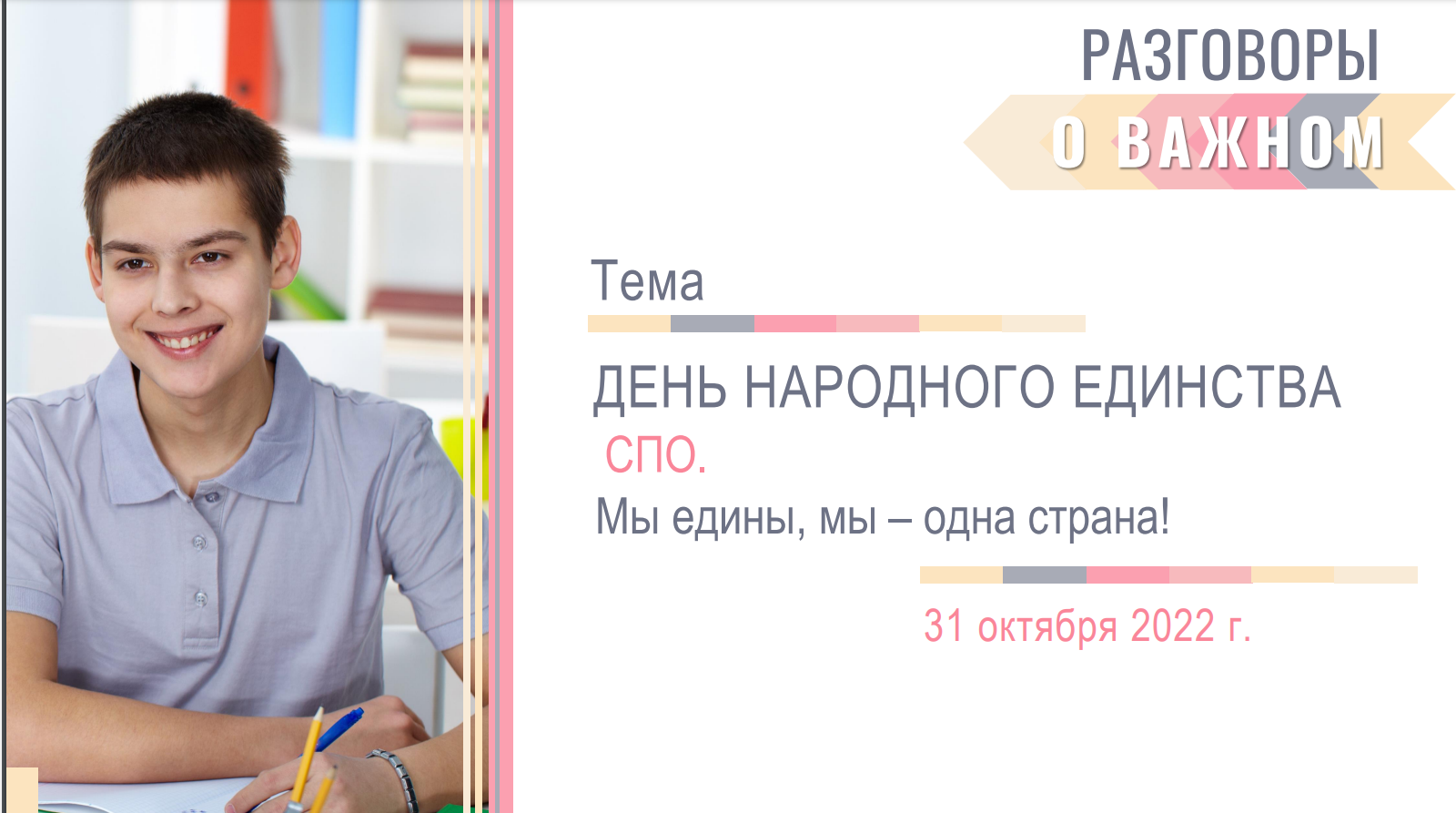 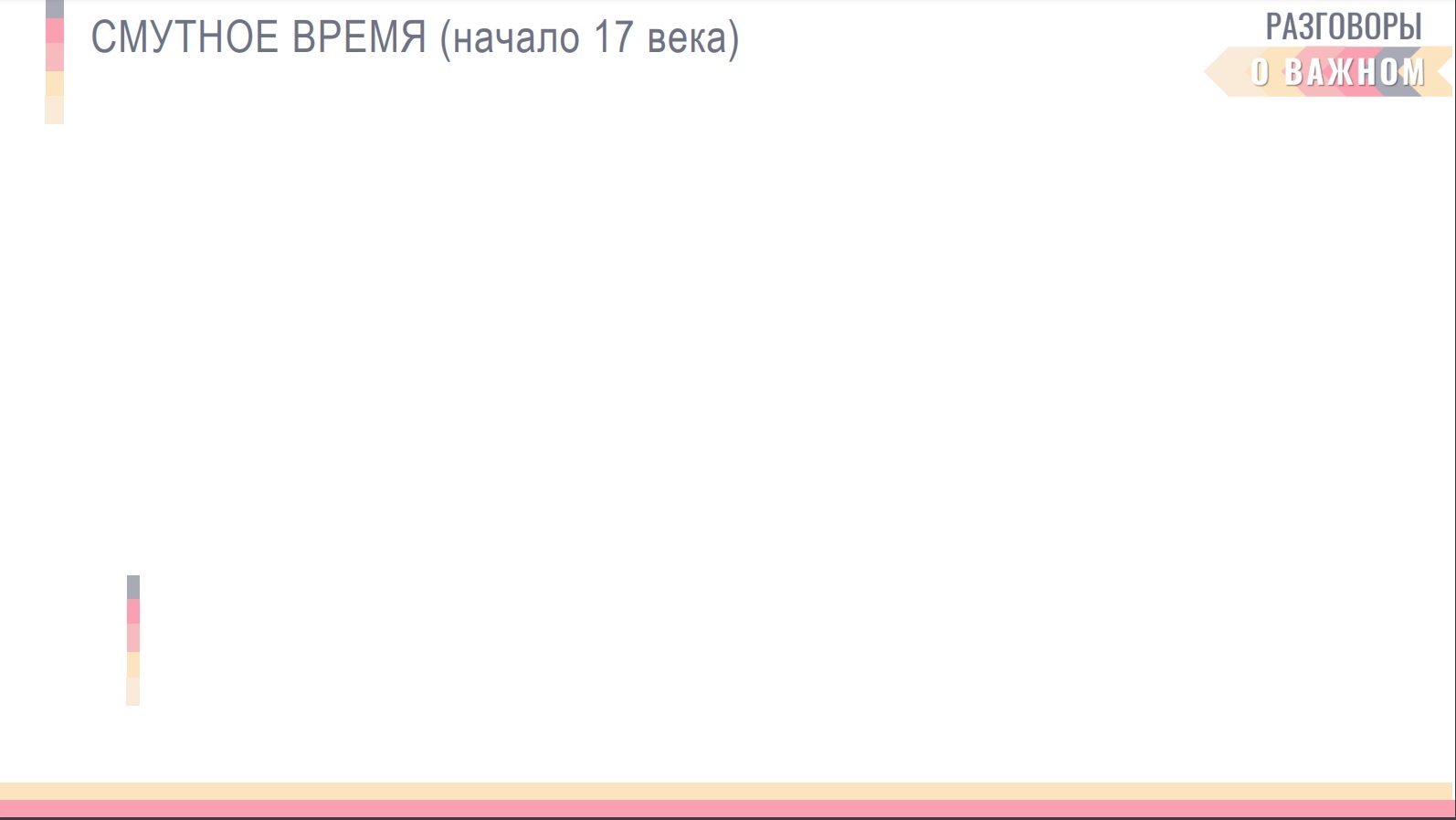 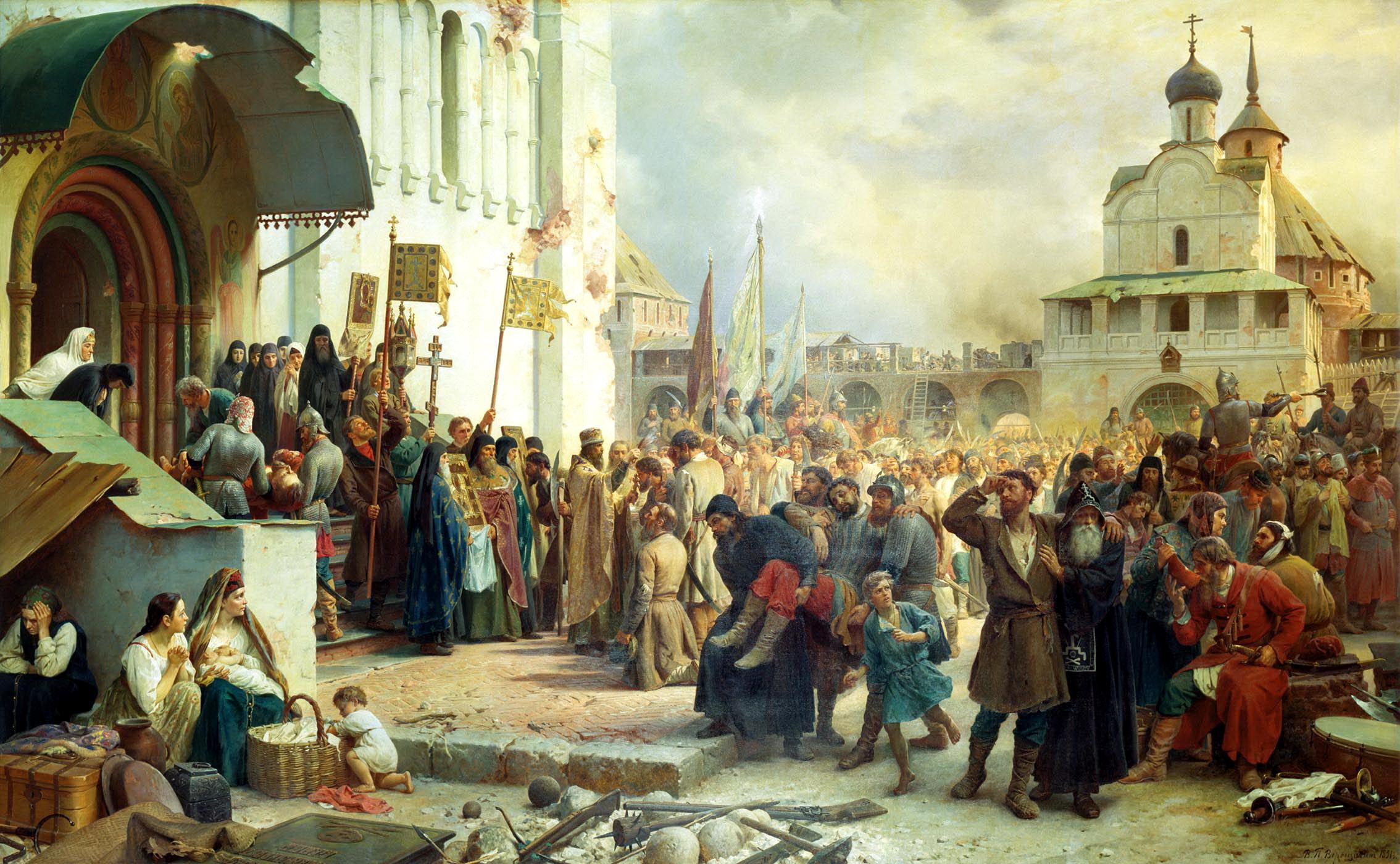 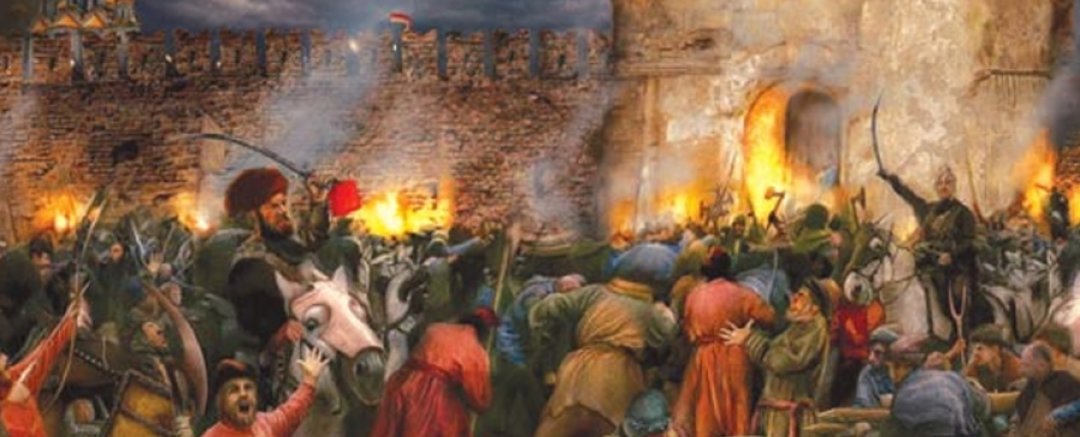 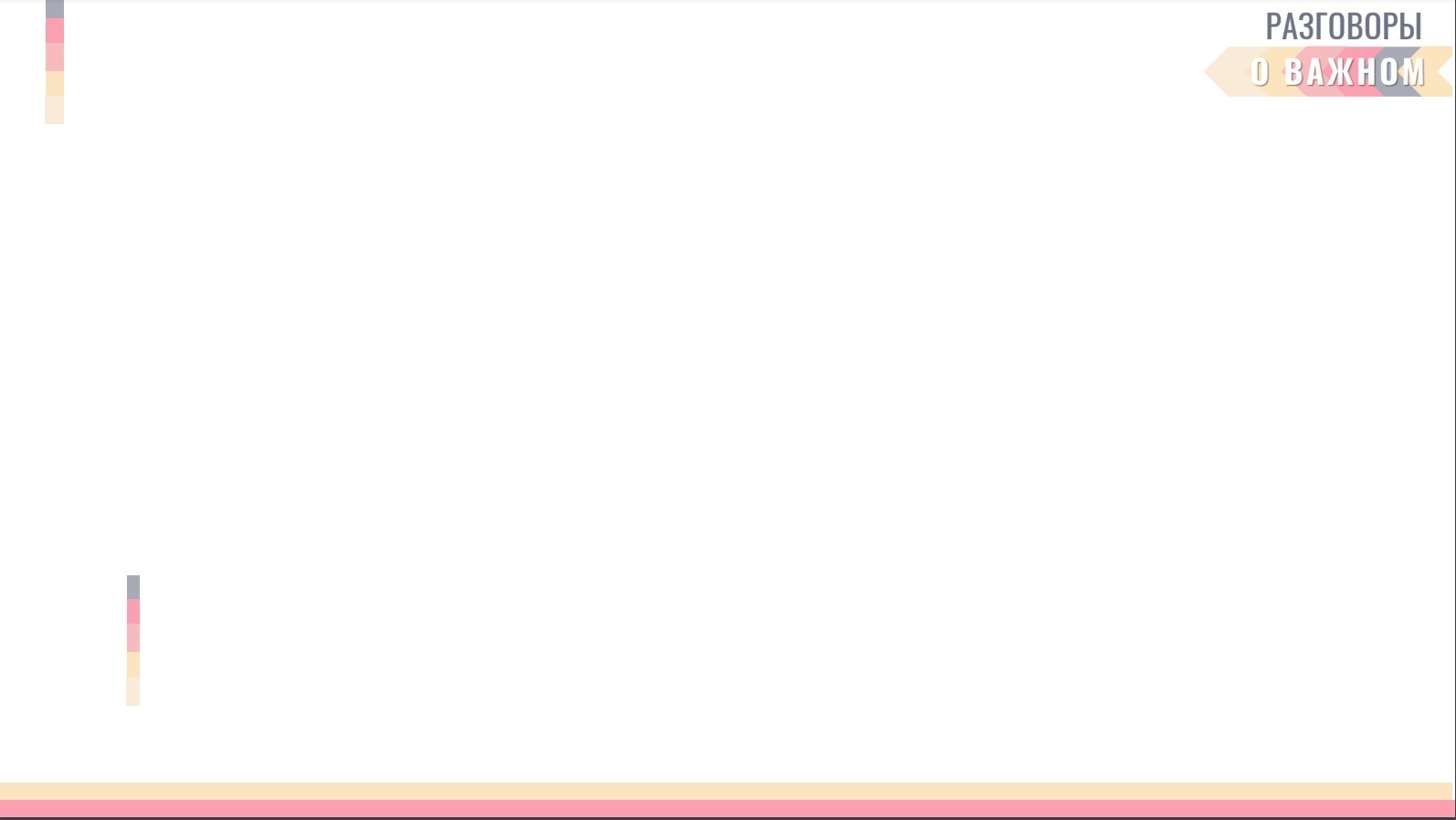 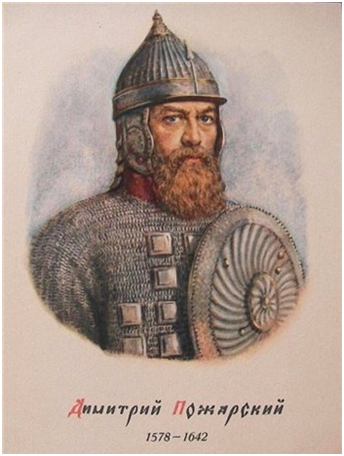 Неподтвержденная, но существующая версия.
Место рождения Д. М. Пожарского неизвестно. Существует версия, что князь мог родиться в селе Берсеневе Клинского уезда (ныне Клинского района Московской области) 
Это село входило в проданное его матери Марии Федоровны Беклемишевой, т. к. суздальские земли князей Пожарских в это время были конфискованы царем Иваном IV Грозным в пользу опричнины.
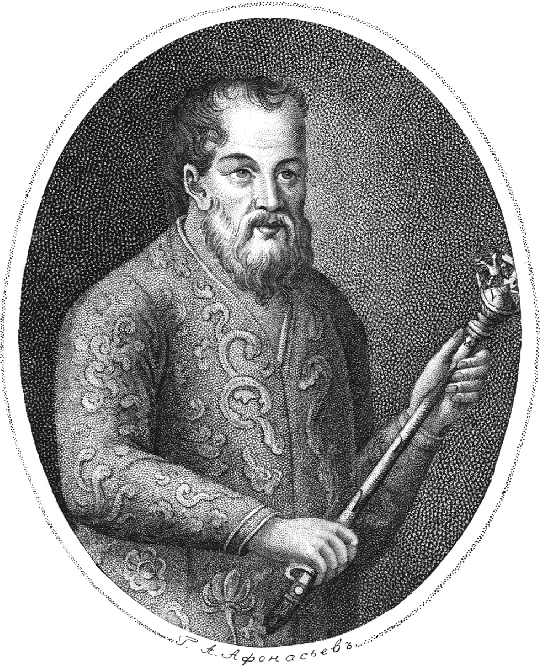 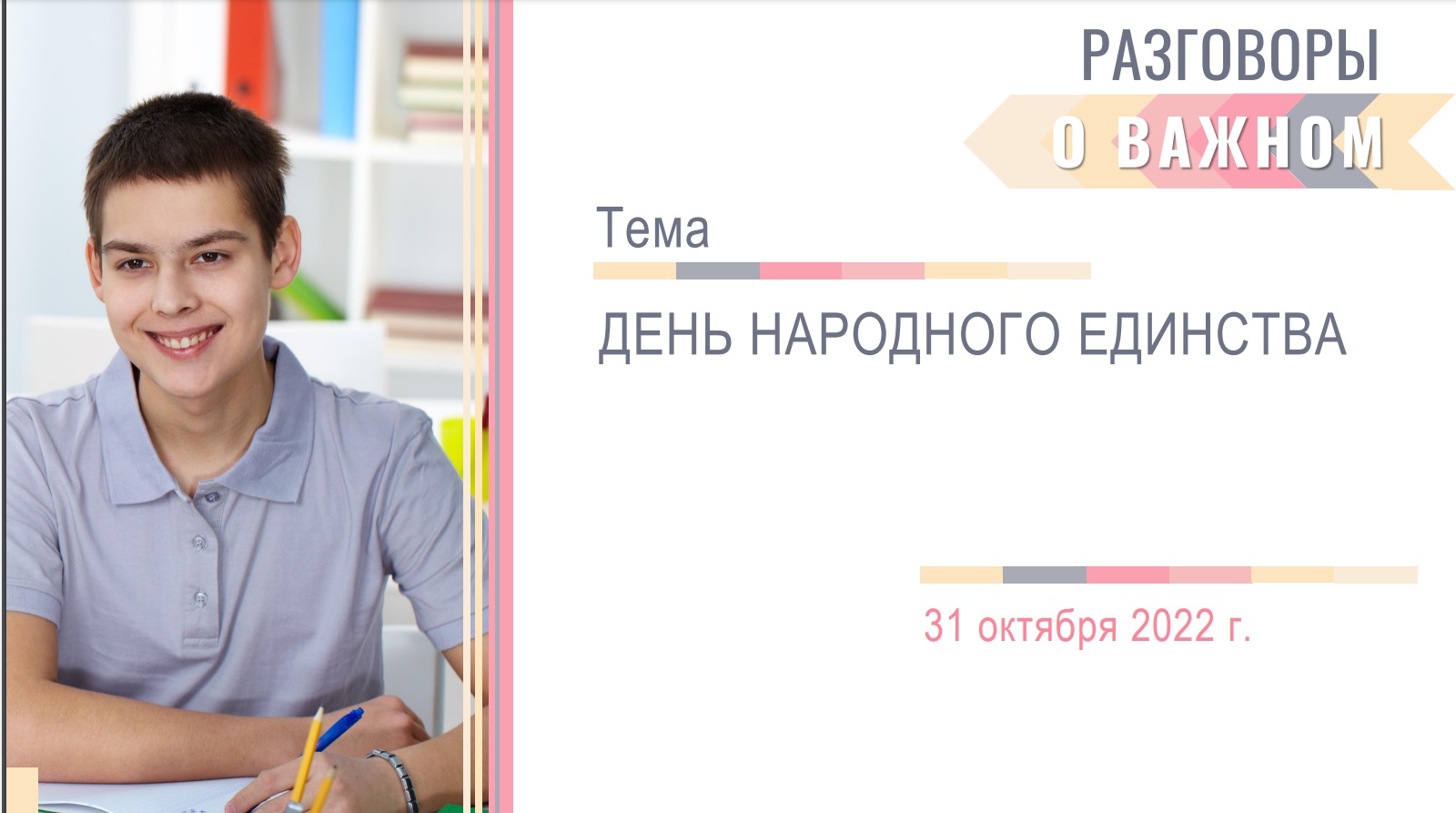 ИНТЕРАКТИВ
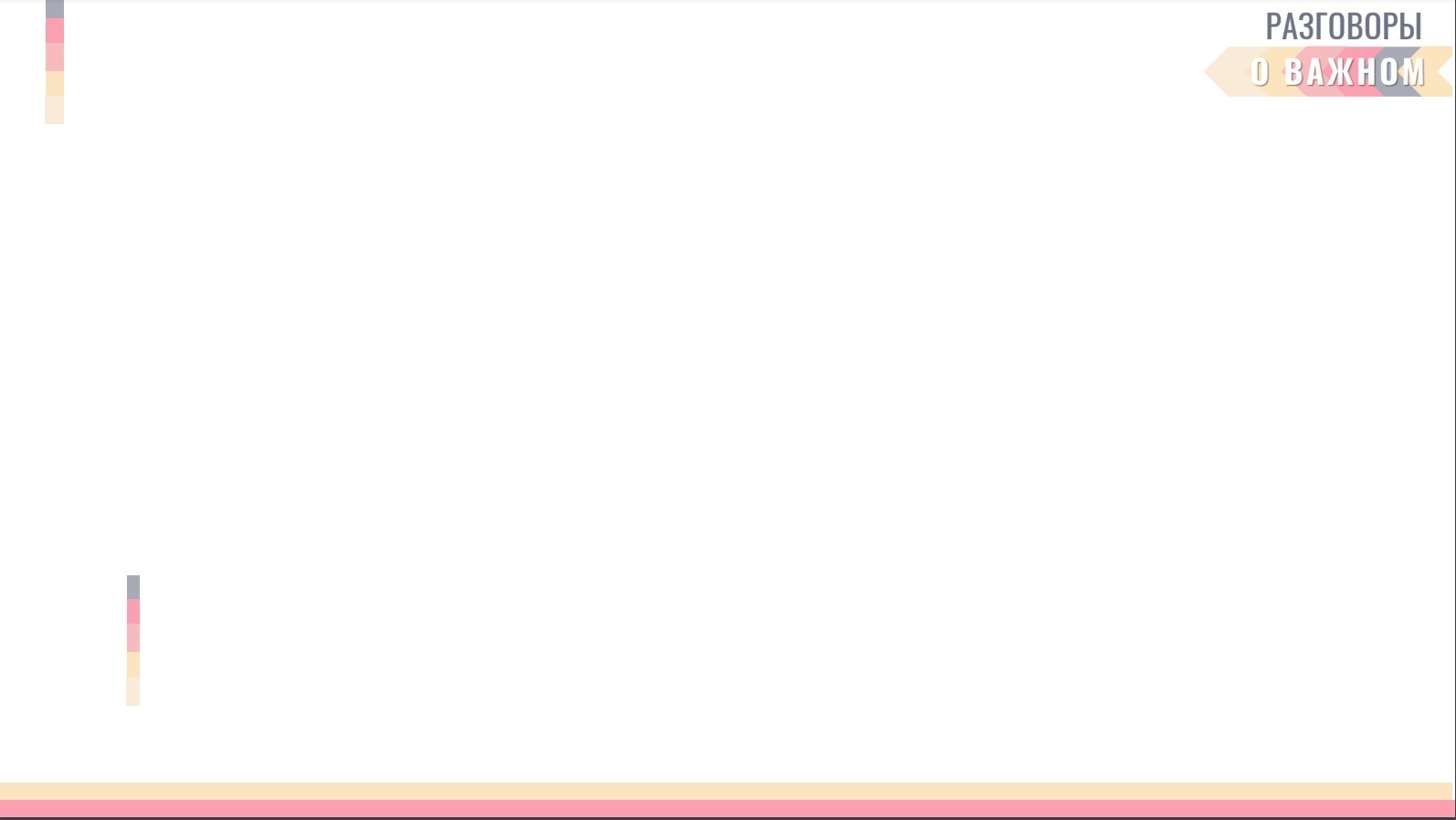 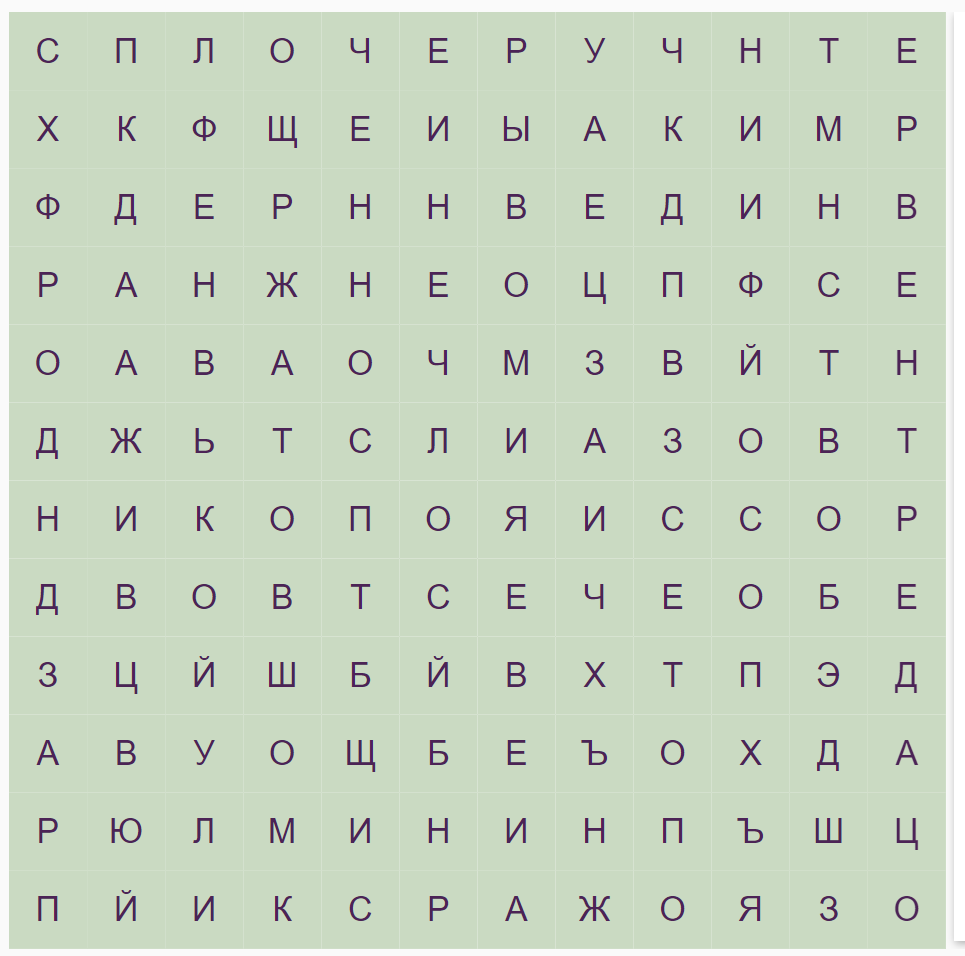 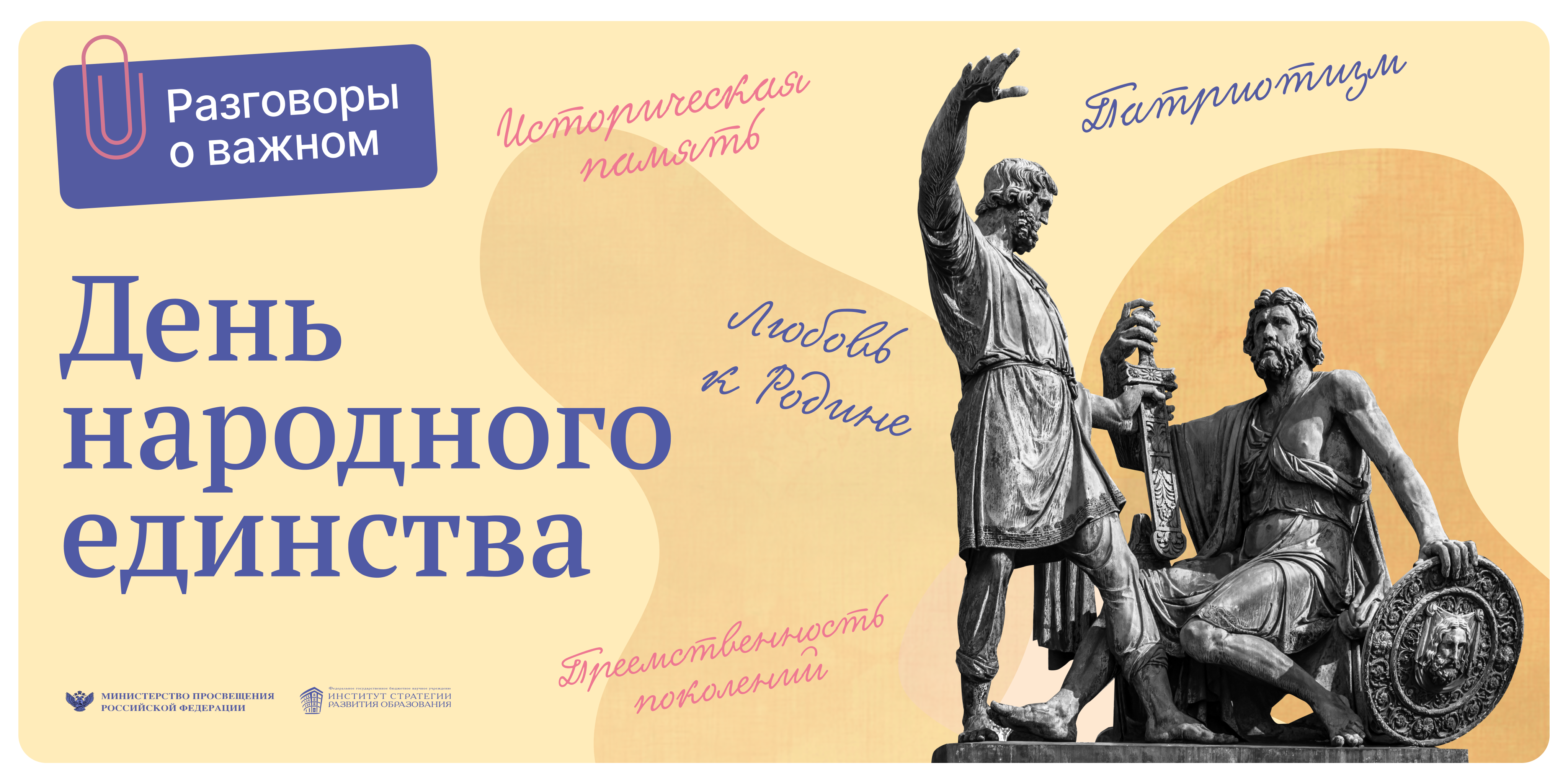 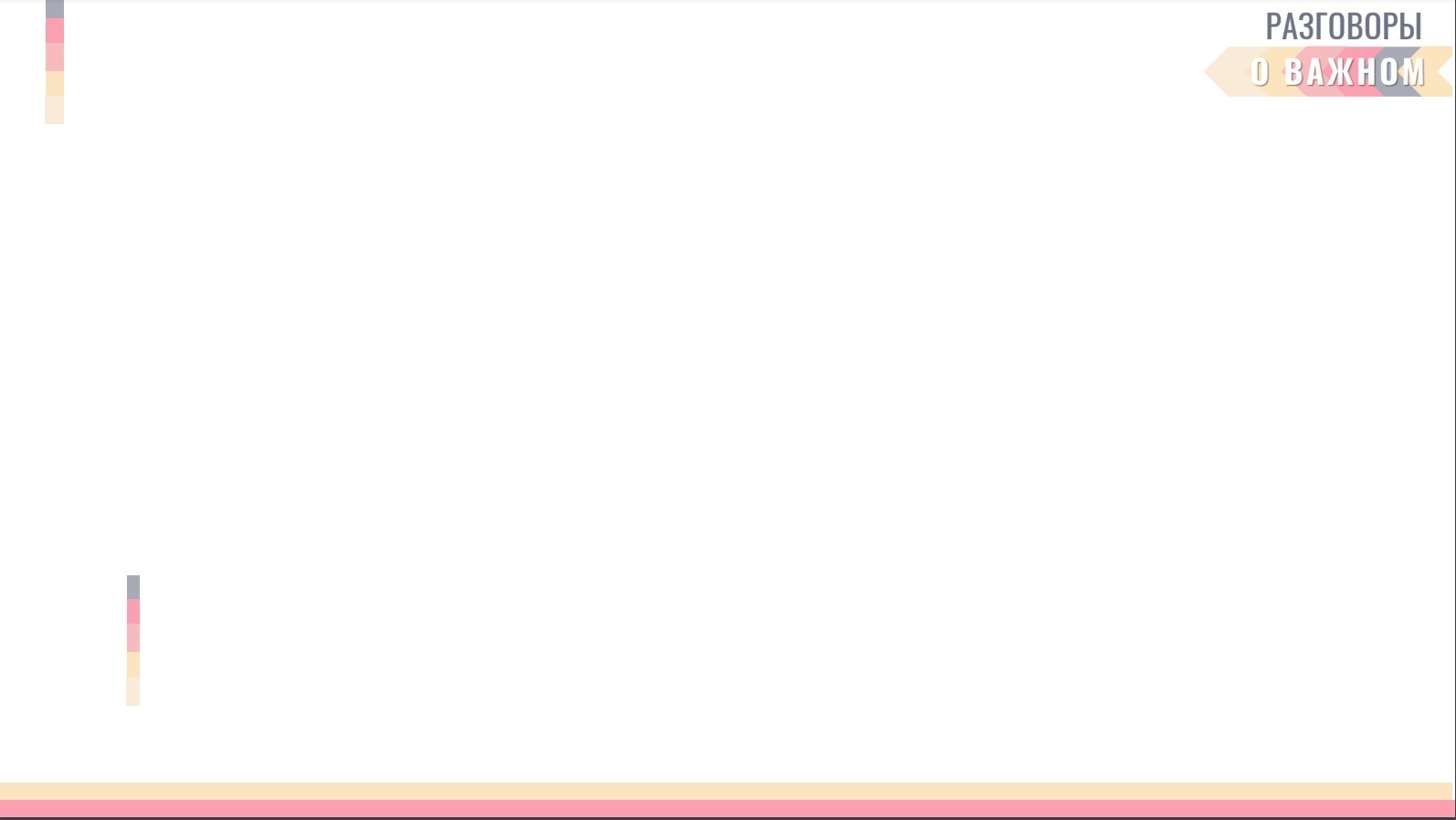 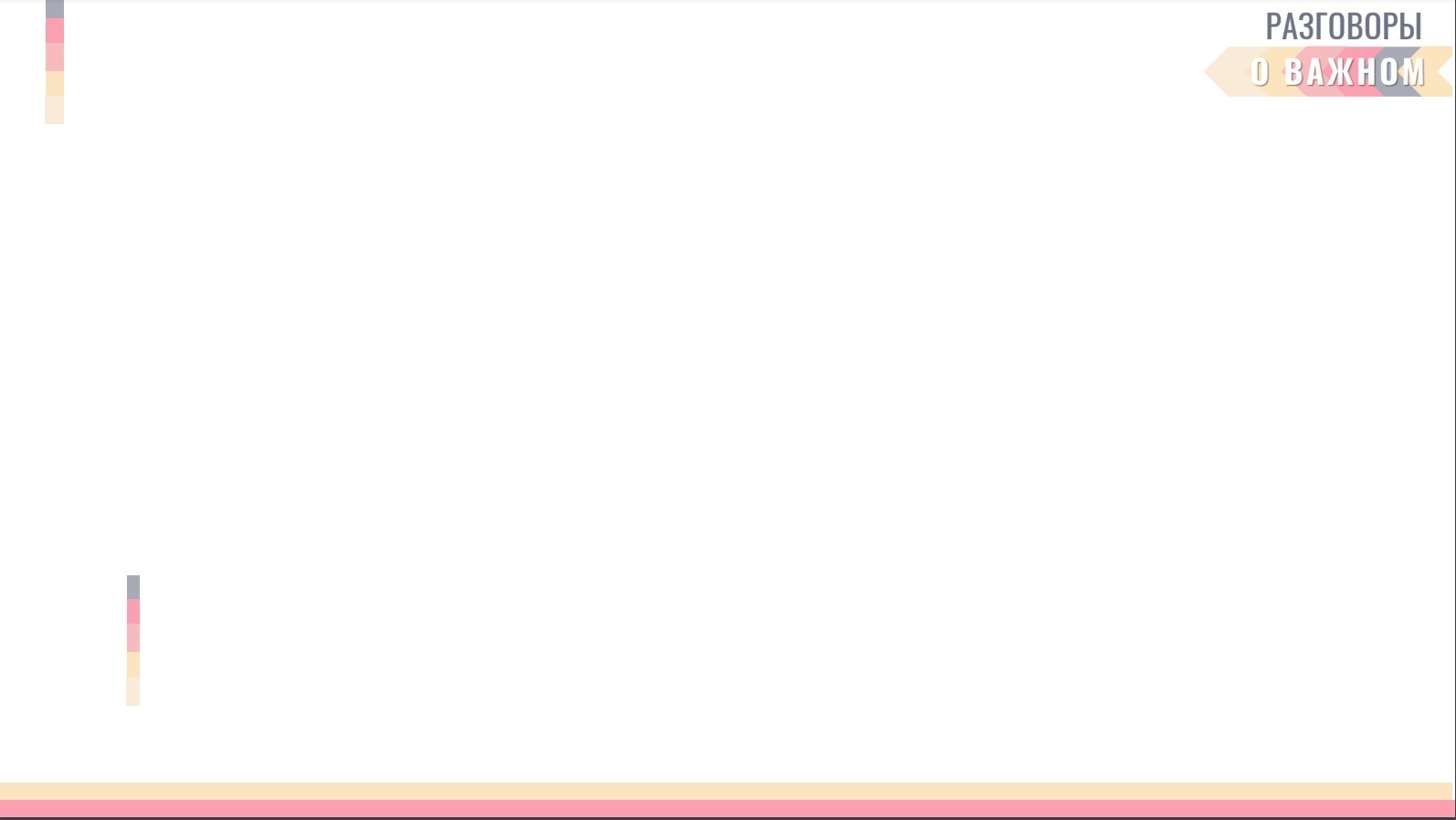 QR код. Анкета-обратная связь для студентов
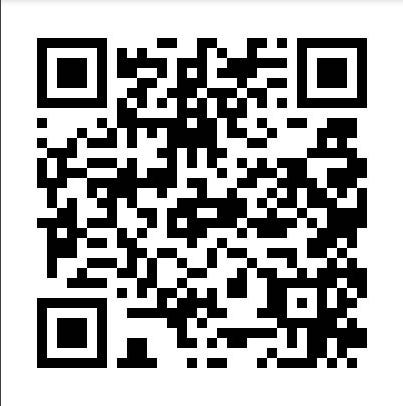